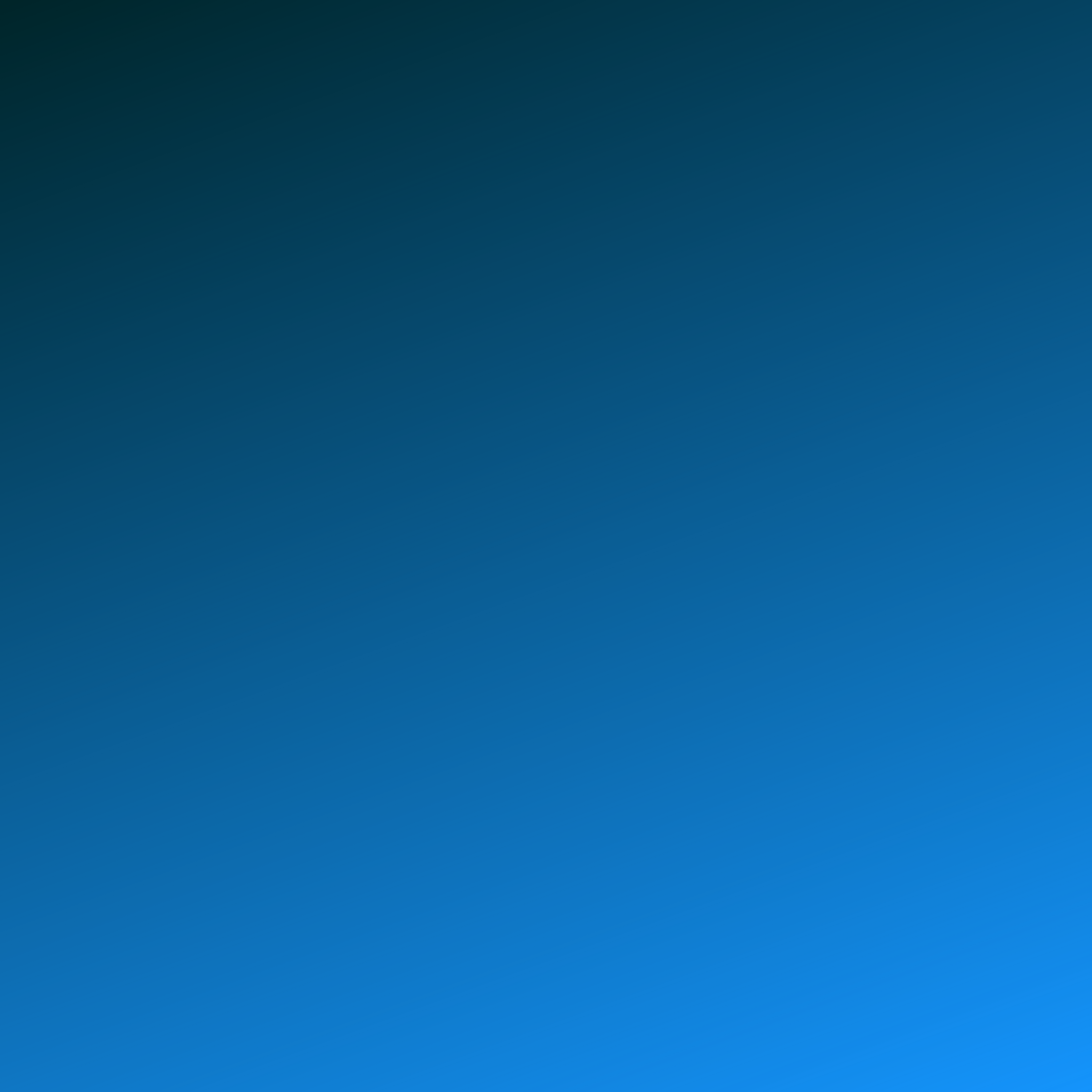 MODAL VERBS & CONDITIONALS
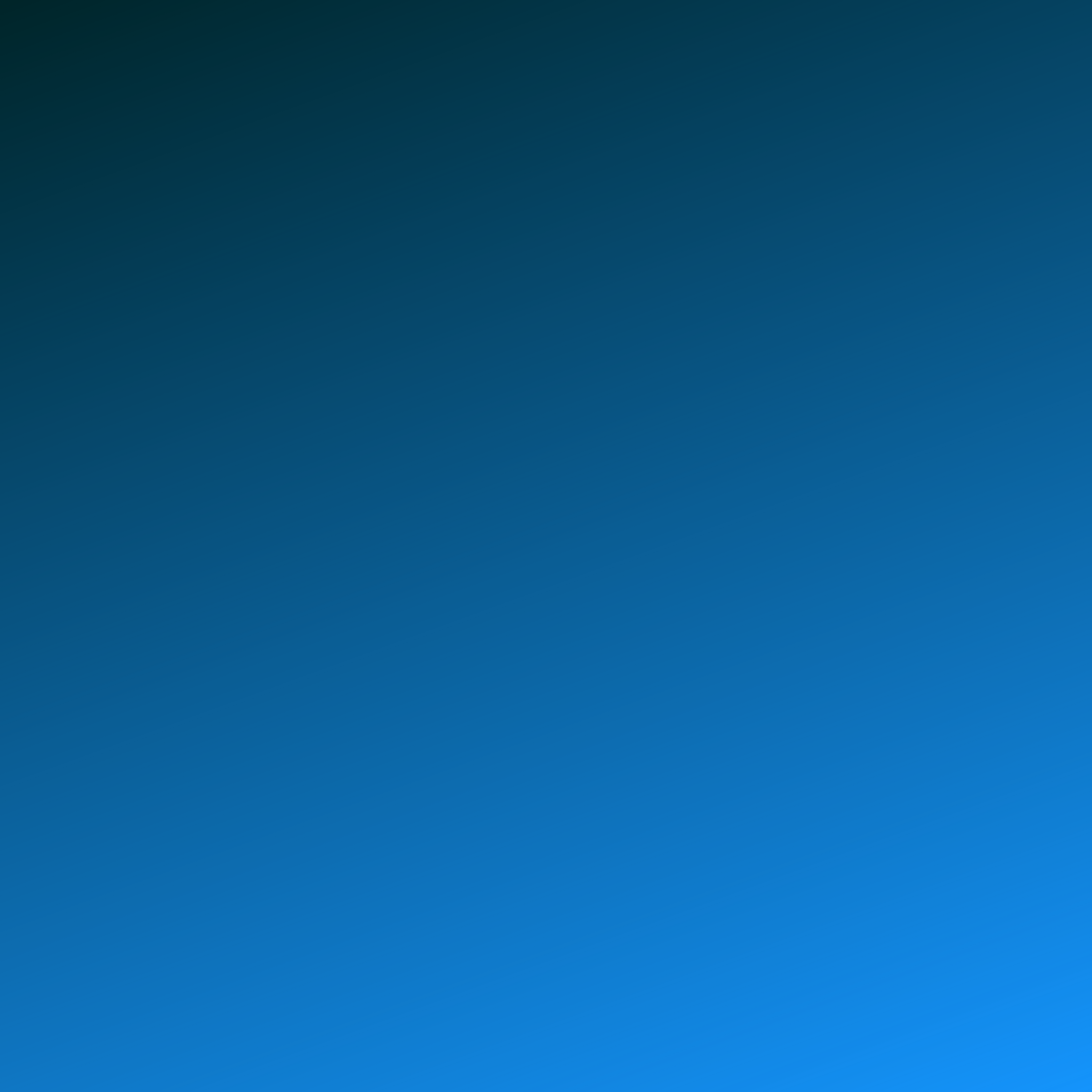 Lesson
Agenda
defination
modal  verbs
types of conditionals
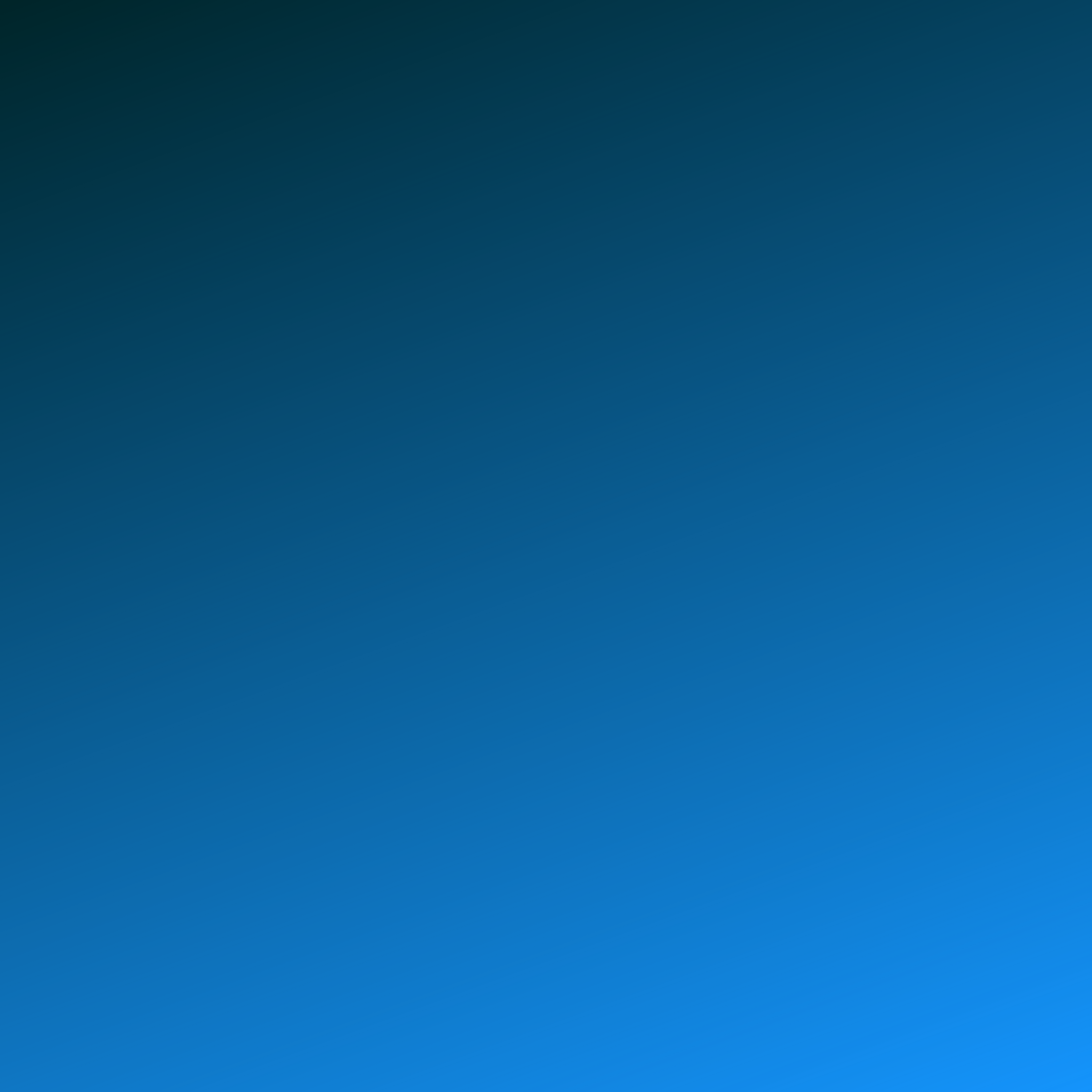 MODAL VERBS DEFINATION
Modal verbs are a special kind of auxiliary or helping verb. 

A modal verb helps the main verb to express the mood of the subject and at the same time it can indicate possibility, persuasion, ability, willingness, etc.
EXAMPLES OF MODAL VERBS
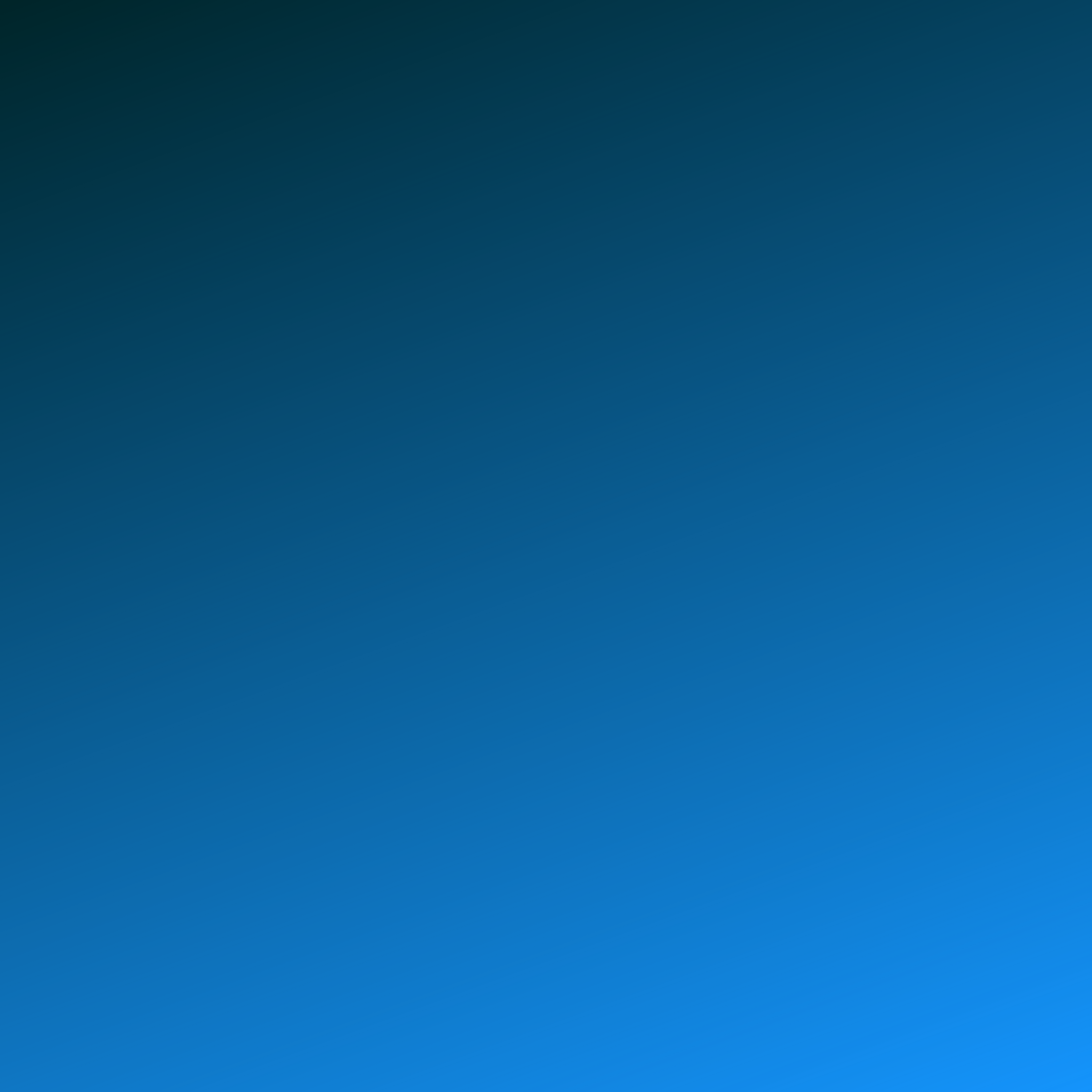 CONDITIONA SENTENCES  DEFINATION
A conditional sentence refers to a hypothetical situation and its possible consequence
TYPES OF CONDITIONAL SENTENCES
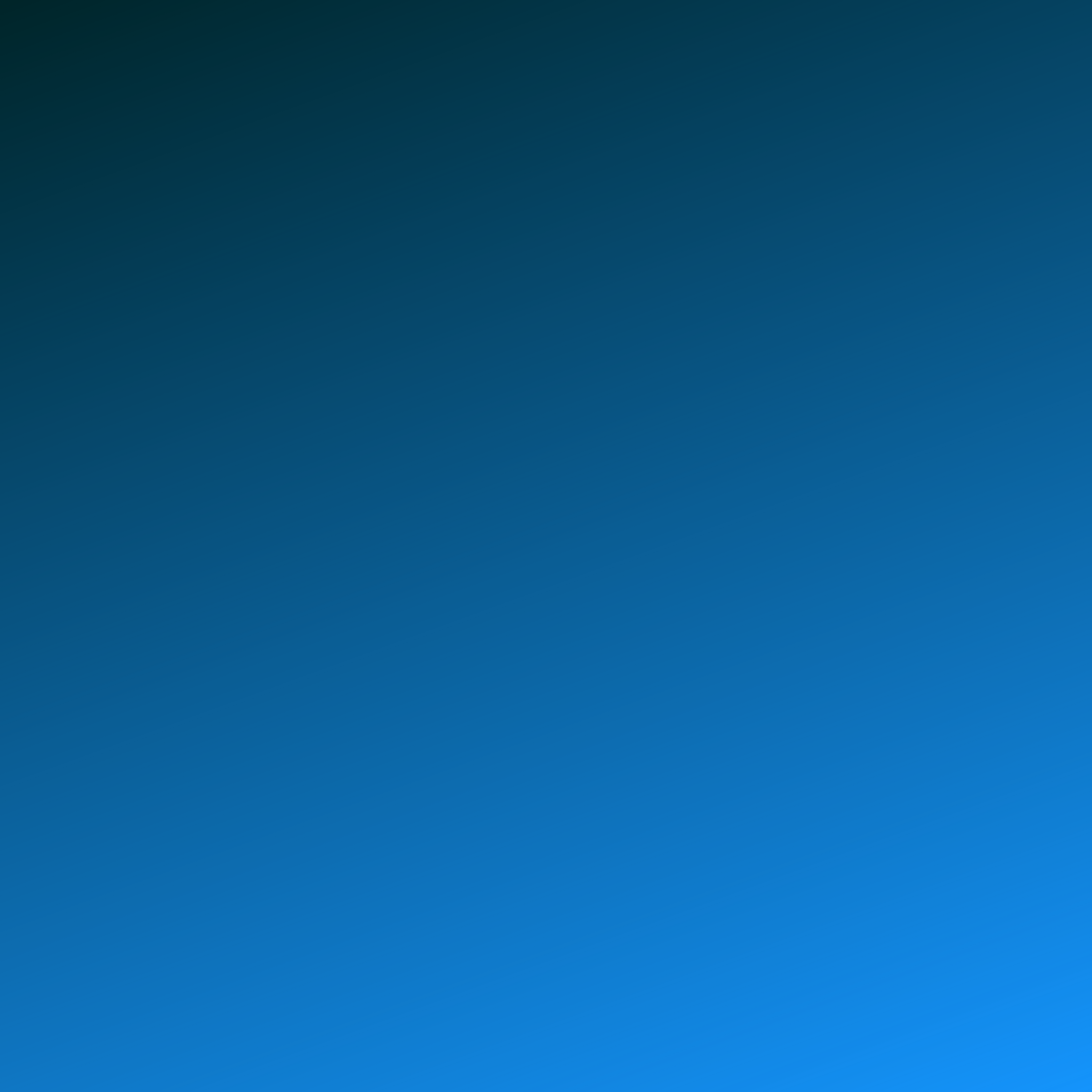 Do you have questions?
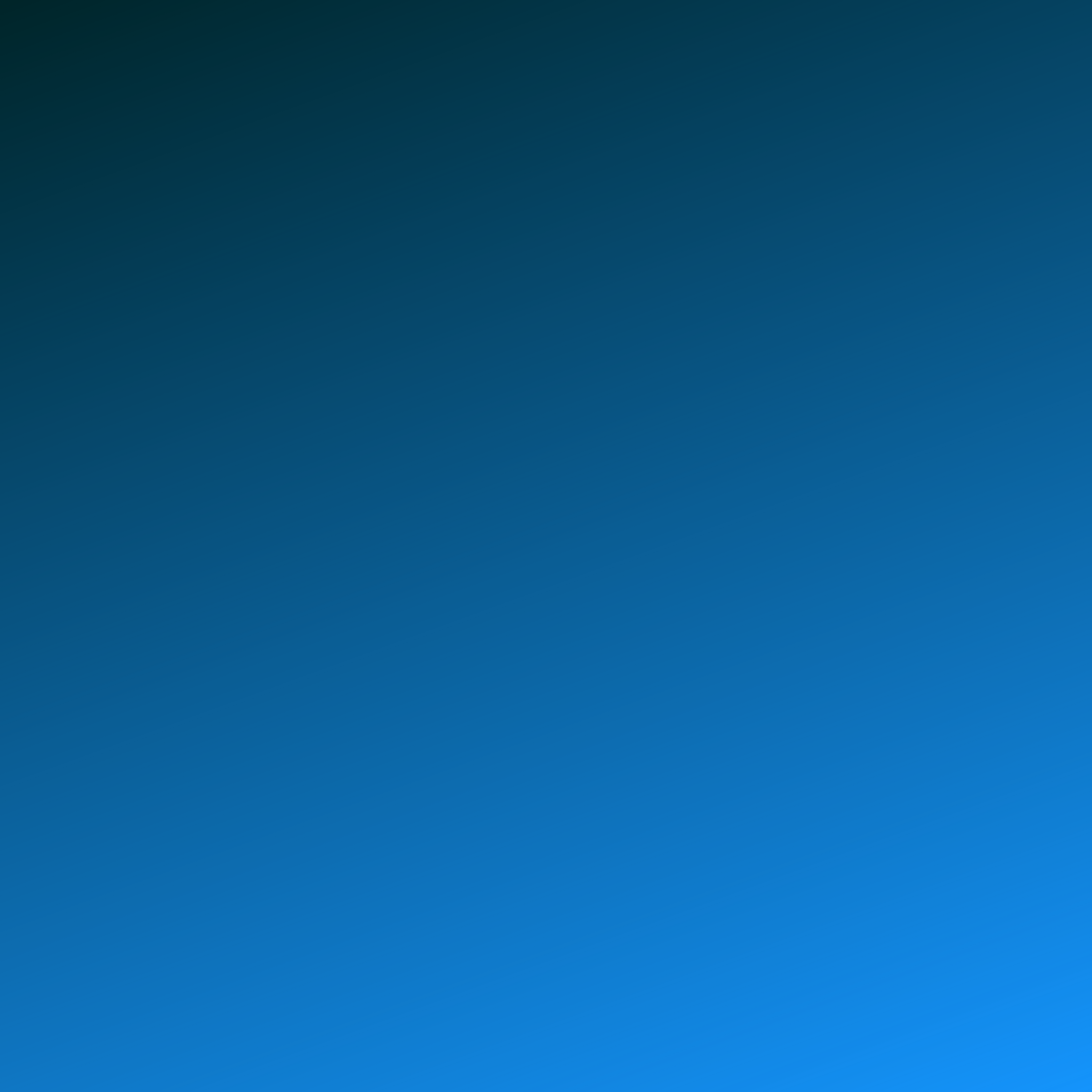 Thank you for listening!